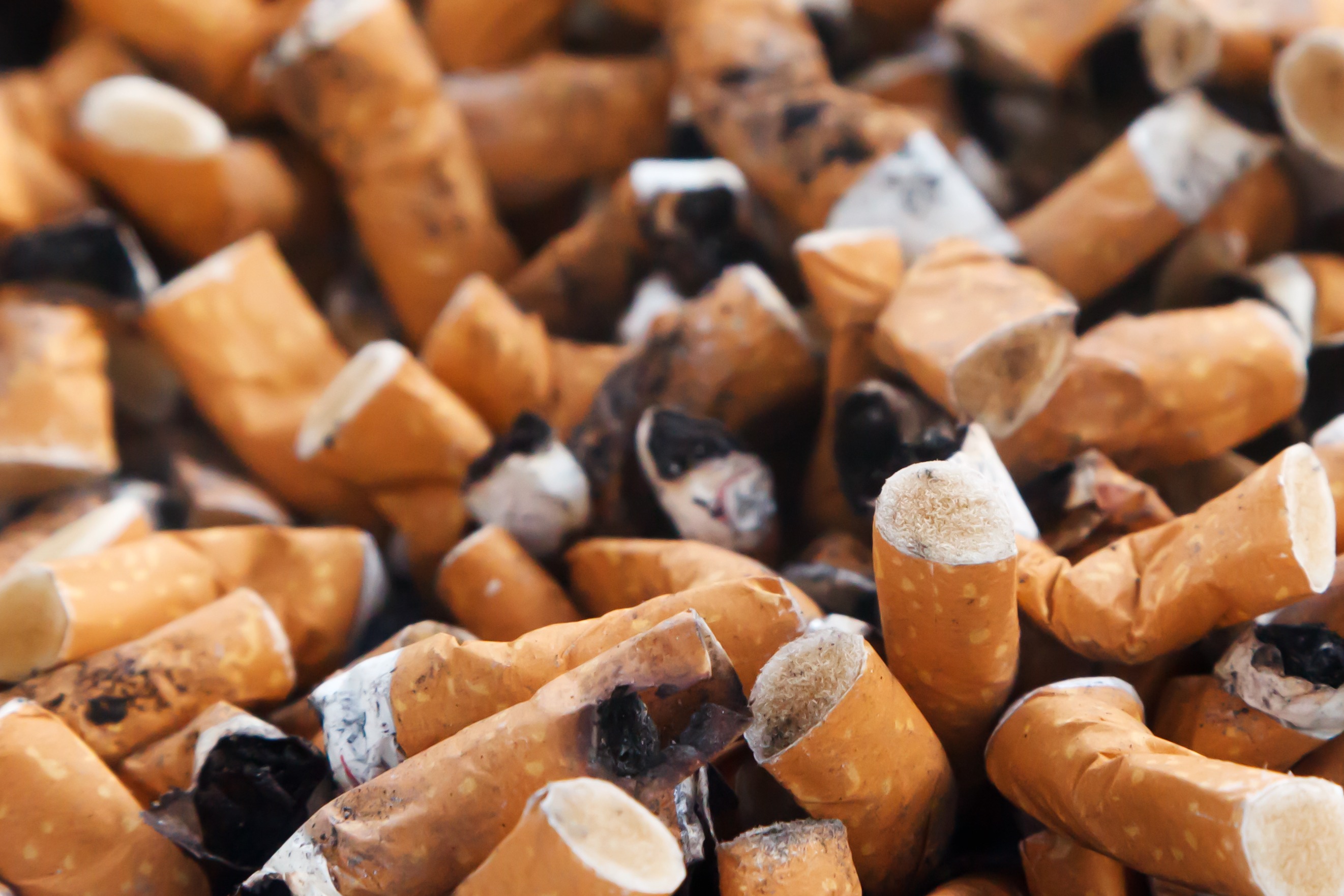 香烟
香烟是以纸卷成的圆筒形条状卷烟，内有干烟叶。
香烟有数百种类型，主要包括：
普通香烟/红烟：这些香烟具有较短、密度较小的过滤嘴。
淡烟/蓝烟：这些香烟具有较长或密度较高的过滤嘴。
薄荷型香烟/绿色烟/碎烟：这些香烟具有薄荷味。
无过滤香烟/手卷烟：这些香烟没有过滤嘴，因此烟雾更浓。手卷烟通常与卷烟纸分开购买。
香烟是什么？
有没有更健康的吸烟方式？
没有健康的吸烟方式。
任何类型的烟叶燃烧时都会不可避免地产生烟雾中最有害的两种元素：一氧化碳和焦油。即使是“淡烟”和“天然”香烟也无法保护您免受成瘾或健康恶化的影响。
在生理方面，吸烟会导致哮喘、肺部损伤和肺癌。吸烟还会导致动脉硬化、心脏应激状态，并最终导致心脏病发作和血管阻塞。
在心理方面，吸烟者的大脑习惯于通过吸烟获得愉悦感或回报，以致于他们无法在没有尼古丁的情况下体验到这些积极的情绪，即他们已尼古丁成瘾。
我们为什么对此很关注？
为什么很难戒烟？
吸烟时获得的尼古丁本身就非常容易成瘾。香烟还含有使尼古丁效力更强的其他化学物质。更糟的是，烟草业每年将83.7亿美元投入营销，目的是使吸烟者持续吸烟，并促使年轻人开始吸烟。
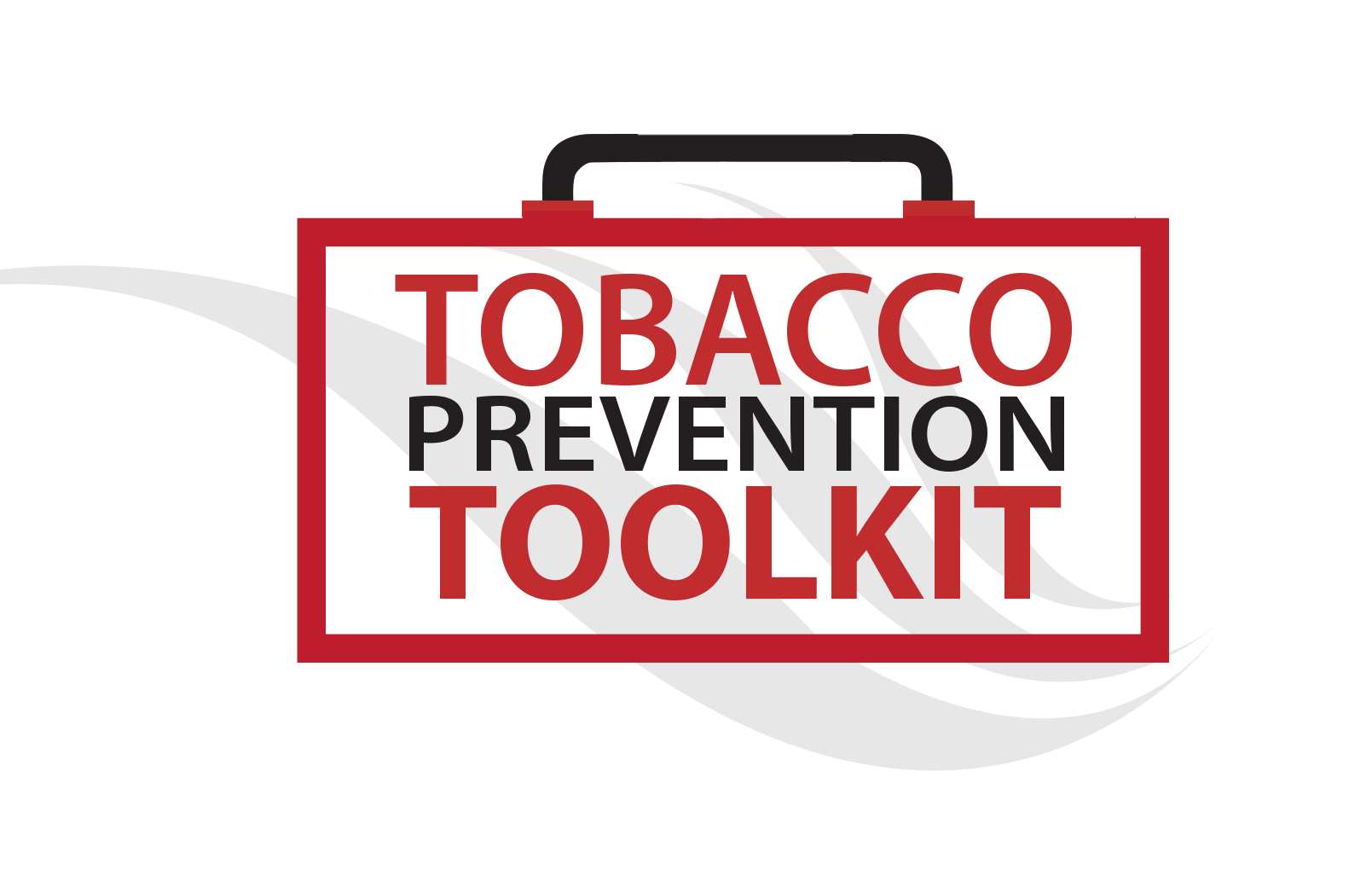 烟草防范套件斯坦福大学青少年医学部 
有关更多信息，请访问：www.tobaccopreventiontoolkit.stanford.edu